Comp 401Multiple Inheritance:  Motivation and Issues
Instructor: Prasun Dewan
Prerequisite
Inheritance Abstract Classes
Problem
A modification to the course problem.
Want to gather statistics on how many times a course was searched
How many times getTitle() was called.
Course Interface
public interface Course {		
	public String getTitle();
	public String getDepartment();	
	public int getNumber();		
}
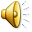 Logged Course Interface
public interface LoggedCourse extends Course {
	public int getNumberOfQueries();
	
}
ACourse
public abstract class ACourse  {
	String title, dept;
	public ACourse (String theTitle, String theDept) {
		title = theTitle;
		dept = theDept;
	}	
	public String getTitle() {
		return title;
	}	
              public String getDepartment() {
		return dept;
	}
}
ALoggedCourse
public abstract class ALoggedCourse 
                                         extends ACourse implements LoggedCourse {
	int numberOfQueries = 0;
	public ALoggedCourse (String theTitle, String theDept) {
		super (theTitle, theDept);		
	}
	public int getNumberOfQueries() {
		return numberOfQueries;
	}
	public String getTitle() {
		String retVal = super.getTitle();
		numberOfQueries++;
		return retVal;
	}
}
Freshman Seminar Interface
public interface FreshmanSeminar extends Course {
	public final int SEMINAR_NUMBER = 6;
}
Logged Freshman Seminar Interface?
public interface FreshmanSeminar extends Course {
	public final int SEMINAR_NUMBER = 6;
}
public interface LoggedCourse extends Course {
	public int getNumberOfQueries();	
}
Code Duplication
public interface LoggedFreshmanSeminar extends LoggedCourse  {
	public final int SEMINAR_NUMBER = 6;
}
public interface LoggedFreshmanSeminar extends FreshmanSeminar  {
	public int getNumberOfQueries();
}
Single Inheritance Alternative 1
public interface Course {	
   public String getTitle();
   public String getDepartment();
   public int getNumber();
}
public interface LoggedCourse 
		extends Course {
   public int getNumberOfQueries();
}
public interface FreshmanSeminar 
		extends Course {
  public final int SEMINAR_NUMBER = 6;
}
public interface LoggedFreshmanSeminar extends LoggedCourse {
	public final int SEMINAR_NUMBER = 6;
}
Single Inheritance Alternative 2
public interface Course {	
   public String getTitle();
   public String getDepartment();
   public int getNumber();
}
public interface LoggedCourse 
		extends Course {
   public int getNumberOfQueries();
}
public interface FreshmanSeminar 
		extends Course {
  public final int SEMINAR_NUMBER = 6;
}
public interface LoggedFreshmanSeminar extends FreshmanSeminar {
	public int getNumberOfQueries();
}
Multiple Inheritance
public interface Course {	
   public String getTitle();
   public String getDepartment();
   public int getNumber();
}
public interface LoggedCourse 
		extends Course {
   public int getNumberOfQueries();
}
public interface FreshmanSeminar 
		extends Course {
  public final int SEMINAR_NUMBER = 6;
}
public interface LoggedFreshmanSeminar 
                             extends FreshmanSeminar , LoggedCourse 
{ }
Multiple Inheritance
Empty interface
Multiple Class Inheritance?
public class AFreshmanSeminar extends ACourse 
 	implements Course {
   public ALoggedFreshmanSeminar(String theTitle, String theDept) {
     super (theTitle, theDept);
   }
  public int getNumber() {
    return SEMINAR_NUMBER;
  }
}
public class ALoggedFreshmanSeminar 
         extends AFreshmanSeminar, ALoggedCourse   implements LoggedFreshmanSeminar {
 …
}
???
Calling AFreshmanSeminar Constructor
public class AFreshmanSeminar extends ACourse 
 	implements Course {
   public ALoggedFreshmanSeminar(String theTitle, String theDept) {
     super (theTitle, theDept);
   }
  public int getNumber() {
    return SEMINAR_NUMBER;
  }
}
public abstract class ALoggedCourse extends ACourse 
 	implements LoggedCourse {
  int numberOfQueries = 0;
  public ALoggedCourse (String theTitle, String theDept) {
    super (theTitle, theDept);		
  }
  public String getTitle() {
    String retVal = super.getTitle();
    numberOfQueries++;
    return retVal;
  }
  public int getNumberOfQueries() {
    return numberOfQueries;
  }
}
numberOfQueries uninitialized
public class ALoggedFreshmanSeminar 
         extends AFreshmanSeminar, ALoggedCourse   implements LoggedFreshmanSeminar {
  public ALoggedFreshmanSeminar String theTitle, String theDept) {
     super (theTitle, theDept); 
  }
}
Calling Both Constructors
public class AFreshmanSeminar extends ACourse 
 	implements Course {
   public ALoggedFreshmanSeminar(String theTitle, String theDept) {
     super (theTitle, theDept);
   }
  public int getNumber() {
    return SEMINAR_NUMBER;
  }
}
public abstract class ALoggedCourse extends ACourse 
 	implements LoggedCourse {
  int numberOfQueries = 0;
  public ALoggedCourse (String theTitle, String theDept) {
    super (theTitle, theDept);		
  }
  public String getTitle() {
    String retVal = super.getTitle();
    numberOfQueries++;
    return retVal;
  }
  public int getNumberOfQueries() {
    return numberOfQueries;
  }
}
ACourse constructor called twice
public class ALoggedFreshmanSeminar 
         extends AFreshmanSeminar, ALoggedCourse   implements LoggedFreshmanSeminar {
  public ALoggedFreshmanSeminar String theTitle, String theDept) {
     super (theTitle, theDept); 
  }
}
ACourse
public abstract class ACourse  {
	String title, dept;
	public ACourse (String theTitle, String theDept) {
		title = theTitle;
		dept = theDept;
	}	
	public String getTitle() {
		return title;
	}	
              public String getDepartment() {
		return dept;
	}
}
ACourse constructor called twice
Does not cause a problem
Alternative ACourse
public abstract class ACourse  {
	String title, dept;
	static int numCourses;
	public ACourse (String theTitle, String theDept) {
		title = theTitle;
		dept = theDept;
		numCourses++;
		System.out.println(“A Course Created”);
	}	
	public String getTitle() {
		return title;
	}	
              public String getDepartment() {
		return dept;
	}
	public static int getNumCourses() {
		return numCourses:
	}
}
Does cause a problem
constructor called twice
Constructor is not idempotent
Idempotent vs. Non Idempotent
public ACourse (String theTitle, String theDept) {
		title = theTitle;
		dept = theDept;
	}
public ACourse (String theTitle, String theDept) {
		title = theTitle;
		dept = theDept;
		numCourses++;
		System.out.println(“A Course Created”);
	}
Some procedures are also
Idempotent operation: Calling the operation 1 time has the same effect as calling it successfully an arbitrary number of times
All functions without side effects are idempotent
Multiple Class Inheritance Issues
Which superclass constructors should be called?
Calling constructor of only one of the superclasses can leave variables of other superclasses uninitialized
Calling constructors of all superclasses can result in constructor of some common superclass of the superclasses to be called twice
If constructor is not idempotent, we are likely to get results the writer of the idempotent constructor did not expect
What if we forced constructors to be idempotent – can we allow multiple inheritance?
Multiple Class Inheritance Issues
What if we forced constructors to be idempotent and call all inherited constructors – can we allow multiple inheritance?
Non constructor methods?
Inheriting Non Constructor Functions
public class AFreshmanSeminar extends ACourse 
 	implements Course {
   public ALoggedFreshmanSeminar(String theTitle, String theDept) {
     super (theTitle, theDept);
   }
  public int getNumber() {
    return SEMINAR_NUMBER;
  }
  public void print() {
       System.out.println(“Seminar”);
  }  
}
Call all inherited methods and force them also to be idempotent?
public abstract class ALoggedCourse extends ACourse 
 	implements LoggedCourse {
  int numberOfQueries = 0;
  public ALoggedCourse (String theTitle, String theDept) {
    super (theTitle, theDept);		
  }
  public String getTitle() {
    String retVal = super.getTitle();
    numberOfQueries++;
    return retVal;
  }
  public int getNumberOfQueries() {
    return numberOfQueries;
  }
   public void print() {
       System.out.println(“Logged”);
   }
}
If we special case non constructors, which one of these should be called?
public class ALoggedFreshmanSeminar 
         extends AFreshmanSeminar, ALoggedCourse   implements LoggedFreshmanSeminar {
  public ALoggedFreshmanSeminar String theTitle, String theDept) {
     super (theTitle, theDept); 
  }
}
Inheriting Non Constructor Functions
public class AFreshmanSeminar extends ACourse 
 	implements Course {
   public ALoggedFreshmanSeminar(String theTitle, String theDept) {
     super (theTitle, theDept);
   }
  public int getNumber() {
    return SEMINAR_NUMBER;
  }
  public String toString() {
      return “Seminar”;
   }  
}
Function cannot return multiple values, so must have different rules for them and constructors
public abstract class ALoggedCourse extends ACourse 
 	implements LoggedCourse {
  int numberOfQueries = 0;
  public ALoggedCourse (String theTitle, String theDept) {
    super (theTitle, theDept);		
  }
  public String getTitle() {
    String retVal = super.getTitle();
    numberOfQueries++;
    return retVal;
  }
  public int getNumberOfQueries() {
    return numberOfQueries;
  }
   public String toString() {
       return “Logged”;
   }
}
Which function should be inherited?
public class ALoggedFreshmanSeminar 
         extends AFreshmanSeminar, ALoggedCourse   implements LoggedFreshmanSeminar {
  public ALoggedFreshmanSeminar String theTitle, String theDept) {
     super (theTitle, theDept); 
  }
}
Dominant-Recessive Rules: Choose First Superclass?
public class AFreshmanSeminar extends ACourse 
 	implements Course {
   public ALoggedFreshmanSeminar(String theTitle, String theDept) {
     super (theTitle, theDept);
   }
  public int getNumber() {
    return SEMINAR_NUMBER;
  }
  public String toString() {
      return “Seminar”;
   }  
}
Confusing to use order as in imports
public abstract class ALoggedCourse extends ACourse 
 	implements LoggedCourse {
  int numberOfQueries = 0;
  public ALoggedCourse (String theTitle, String theDept) {
    super (theTitle, theDept);		
  }
  public String getTitle() {
    String retVal = super.getTitle();
    numberOfQueries++;
    return retVal;
  }
  public int getNumberOfQueries() {
    return numberOfQueries;
  }
   public String toString() {
       return “Logged”;
   }
}
Java does not support multiple inheritance for interfaces but not classes
public class ALoggedFreshmanSeminar 
         extends AFreshmanSeminar, ALoggedCourse   implements LoggedFreshmanSeminar {
  public ALoggedFreshmanSeminar String theTitle, String theDept) {
     super (theTitle, theDept); 
  }
}
Inheriting through Different Paths
public interface Course {	
   public String getTitle();
   public String getDepartment();
   public int getNumber();
}
public interface LoggedCourse 
		extends Course {
   public int getNumberOfQueries();
}
public interface FreshmanSeminar 
		extends Course {
  public final int SEMINAR_NUMBER = 6;
}
public interface LoggedFreshmanSeminar 
                             extends FreshmanSeminar , LoggedCourse 
{ }
Same method headers inherited twice, no problem
Inheriting Equal Headers
public interface Course {	
   public String getTitle();
   public String getDepartment();
   public int getNumber();   
}
public interface LoggedCourse 
		extends Course {
   public int getNumberOfQueries();
   public String getTitle();
}
public interface FreshmanSeminar 
		extends Course {
  public final int SEMINAR_NUMBER = 6;
}
public interface LoggedFreshmanSeminar 
                             extends FreshmanSeminar , LoggedCourse 
{ }
Equal method headers inherited twice
Interface = set of headers, removes duplicates
Inheriting Headers with Different Return Types
public interface Course {	
   public String getTitle();
   public String getDepartment();
   public int getNumber();
   public int initTitle(String initVal);
}
public interface LoggedCourse 
		extends Course {
   public int getNumberOfQueries();
   public void initTitle(String initVal);
}
public interface FreshmanSeminar 
		extends Course {
  public final int SEMINAR_NUMBER = 6;
}
public interface LoggedFreshmanSeminar 
                             extends FreshmanSeminar , LoggedCourse 
{ }
Overload conflict, inheritance not allowed
Multiple inheritance rules
Allow interfaces to inherit multiple times
Only headers are inherited
Do not allow classes to inherit multiple times (Java)
Can be confusing to programmers
Other solutions
Allow multiple inheritance if ambiguity does not arise
If ambiguity arises indicate which implementation is used (C++)
ALoggedCourse.toString() vs AFreshmanSeminar.toString()
Choose one or none of the bodies if problem arises
Based on order in extends clause?
extends ALoggedCourse, AFreshmanSeminar
Repeating Code
public class AFreshmanSeminar extends ACourse 
 	implements Course {
   public ALoggedFreshmanSeminar(String theTitle, String theDept) {
     super (theTitle, theDept);
   }
  public int getNumber() {
    return SEMINAR_NUMBER;
  }
}
public abstract class ALoggedCourse extends ACourse 
 	implements LoggedCourse {
  int numberOfQueries = 0;
  public ALoggedCourse (String theTitle, String theDept) {
    super (theTitle, theDept);		
  }
  public String getTitle() {
    String retVal = super.getTitle();
    numberOfQueries++;
    return retVal;
  }
  public int getNumberOfQueries() {
    return numberOfQueries;
  }
}
public class ALoggedFreshmanSeminar  extends ALoggedCourse   implements LoggedFreshmanSeminar {
  public ALoggedFreshmanSeminar String theTitle, String theDept) {
     super (theTitle, theDept); 
  }
 public int getNumber() {
    return SEMINAR_NUMBER;
  }
}
Reduced Polymorphism?
static void processClass (AFreshmanSeminar course) {
   …
}
processClass (new ALoggedFreshmanSeminar(“Random Thoughts", "CS"));
static void processInterface (FreshmanSeminar course) {
   …
}

processInterface (new ALoggedFreshmanSeminar(“Random Thoughts", "CS"));
Single inheritance => reduced polymorphism?
Yes, if classes used to type variables
Interfaces offer solution to lack of multiple (class) inheritance in Java
Most programmers do not realise other uses.
In text books, interfaces introduced and used only in problems requiring multiple inheritance
Implementing Multiple Interfaces vs. Single  Extended Interface
public class ALoggedFreshmanSeminar  extends ALoggedCourse    
	implements LoggedFreshmanSeminar {
  …
}
processInterface (
         new ALoggedFreshmanSeminar(“Random Thoughts", "CS"));
public class ALoggedFreshmanSeminar  extends ALoggedCourse   
	implements LoggedCourse, FreshmanSeminar {
  …
}
processInterface ((FreshmanSeminar) 
         new ALoggedFreshmanSeminar(“Random Thoughts", "CS"));
static void processInterface (FreshmanSeminar course) {
   …
}
Implementing multiple interfaces vs. Single Interface
Does not require casting to use different interfaces of same object
Modulo overloading problems
These arise whenever an object can be typed in multiple ways.
A compile time issue – these casts are needed only at compile time and do not lead to runtime errors.
How to Avoid Code Duplication
public class AFreshmanSeminar extends ACourse 
 	implements Course {
   public ALoggedFreshmanSeminar(String theTitle, String theDept) {
     super (theTitle, theDept);
   }
  public int getNumber() {
    return SEMINAR_NUMBER;
  }
}
public abstract class ALoggedCourse extends ACourse 
 	implements LoggedCourse {
  int numberOfQueries = 0;
  public ALoggedCourse (String theTitle, String theDept) {
    super (theTitle, theDept);		
  }
  public String getTitle() {
    String retVal = super.getTitle();
    numberOfQueries++;
    return retVal;
  }
  public int getNumberOfQueries() {
    return numberOfQueries;
  }
}
IS-A
IS-A
public class ALoggedFreshmanSeminar 
         extends AFreshmanSeminar, ALoggedCourse   implements LoggedFreshmanSeminar {
  public ALoggedFreshmanSeminar String theTitle, String theDept) {
     super (theTitle, theDept); 
  }
 public int getNumber() {
    return SEMINAR_NUMBER;
  }
}
How to Avoid Code Duplication?
public class AFreshmanSeminar extends ACourse 
 	implements Course {
   public ALoggedFreshmanSeminar(String theTitle, String theDept) {
     super (theTitle, theDept);
   }
  public int getNumber() {
    return SEMINAR_NUMBER;
  }
}
public abstract class ALoggedCourse extends ACourse 
 	implements LoggedCourse {
  int numberOfQueries = 0;
  public ALoggedCourse (String theTitle, String theDept) {
    super (theTitle, theDept);		
  }
  public String getTitle() {
    String retVal = super.getTitle();
    numberOfQueries++;
    return retVal;
  }
  public int getNumberOfQueries() {
    return numberOfQueries;
  }
}
HAS-A
IS-A
public class ALoggedFreshmanSeminar extends ALoggedCourse implements LoggedFreshmanSeminar {
  FreshmanSeminar seminar;
  public ALoggedFreshmanSeminar (String theTitle, String theDept) {
    super (theTitle, theDept);
    seminar= new AFreshmanSeminar(theTitle, theDept,);
  } 
  public int getNumber() {
    return  seminar.getNumber();
  }
}